LA BREZZA
Alcuni venti possono spirare alternativamente in verso opposto.
Tali movimenti di aria sono detti 
venti periodici.

Una causa dei venti periodici è il diverso riscaldamento delle terre e dei mari.
Lungo le coste, per esempio, durante il dì le rocce si riscaldano più rapidamente dell’acqua e a loro volta riscaldano maggiormente gli strati d’aria sovrastanti. Sulla terra ferma si stabilisce perciò, una condizione di bassa pressione, mentre sul mare la pressione è più alta. Questa differenza di pressione mette in movimento l’aria dal mare verso la terra (al livello locale si parla di brezze di mare)
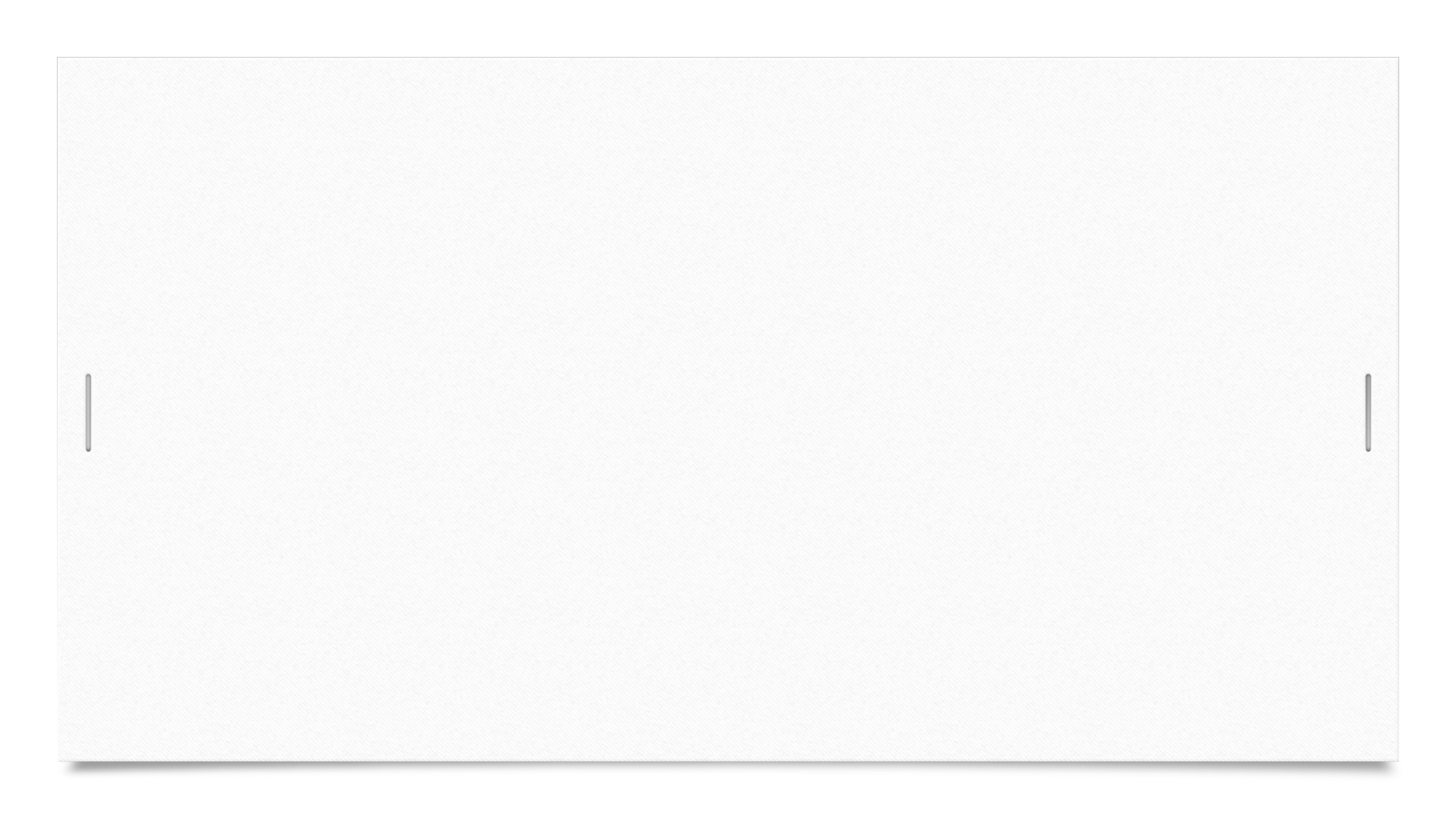 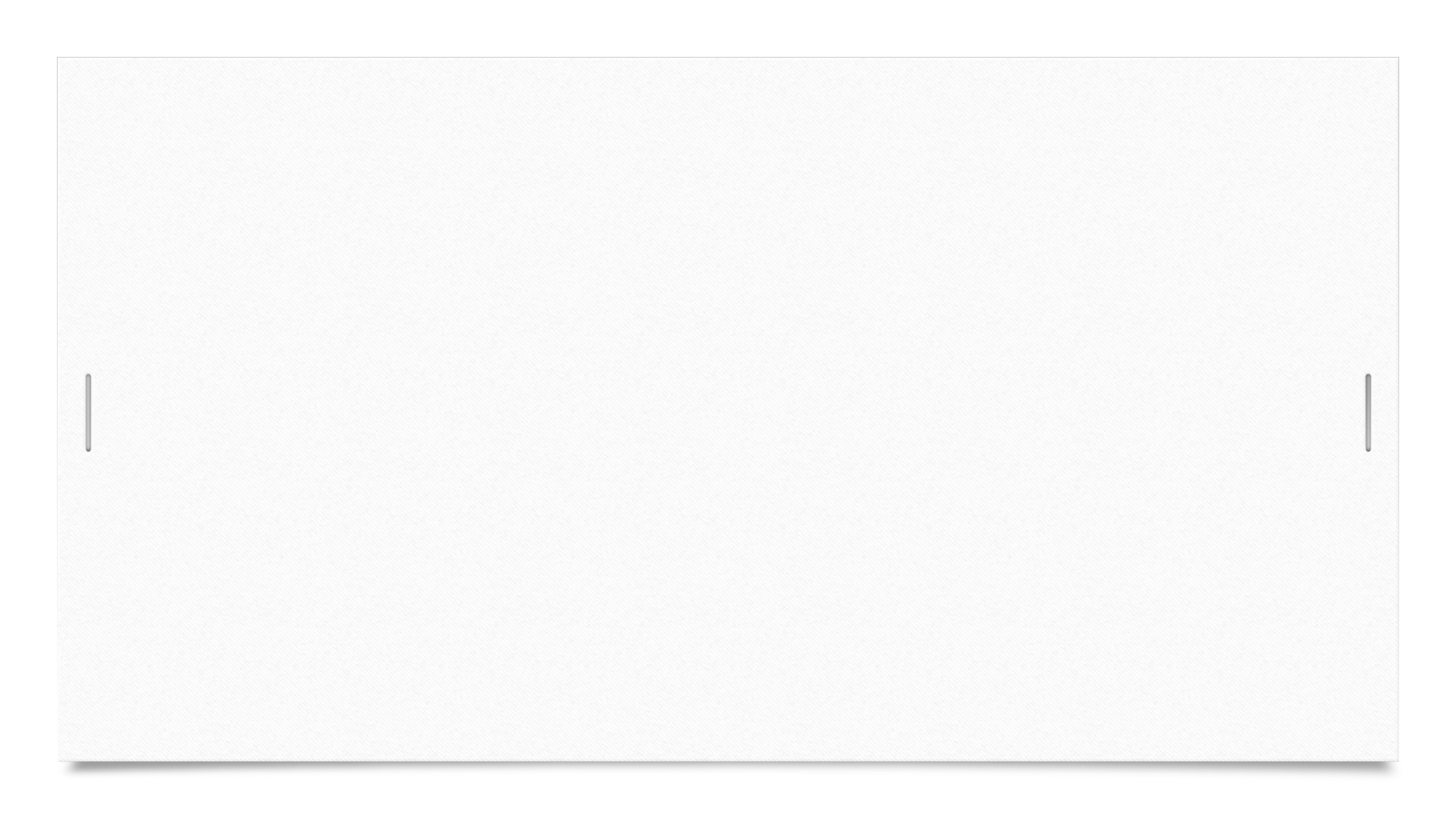 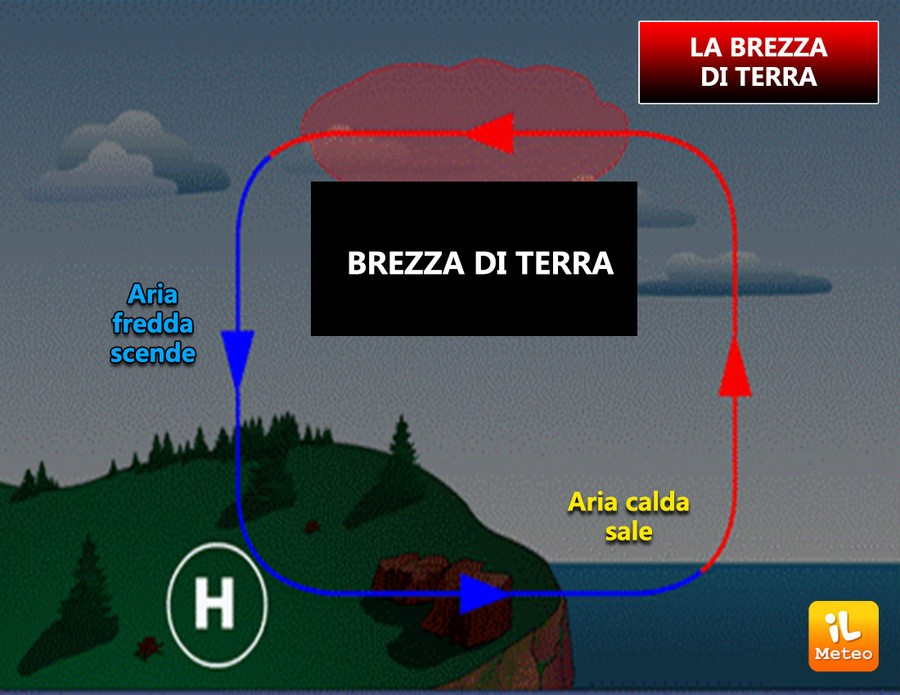 Di notte, invece, le rocce si raffreddano più velocemente; gli strati d’aria presenti sulla terra diventano più freddi di quelli sull’acqua e quindi, la pressione più alta si stabilisce sulla terra ferma . In questo caso l’aria si muove dalla terra verso il mare (e si parla di brezza di terra)
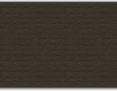 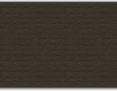 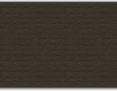 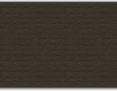 LA BREZZA DI MARE
L'acqua ha una maggiore 
capacità termica rispetto alla terraferma.
 Al sorgere del sole le masse d'aria
LA BREZZA DI TERRA
La brezza di terra ha origine al calare del sole, durante le ore notturne oppure quando 
il cielo cambia
ALUNNA   Giorgia CostaCLASSE      1°BANNO  SCOLASTICO 2020/2021